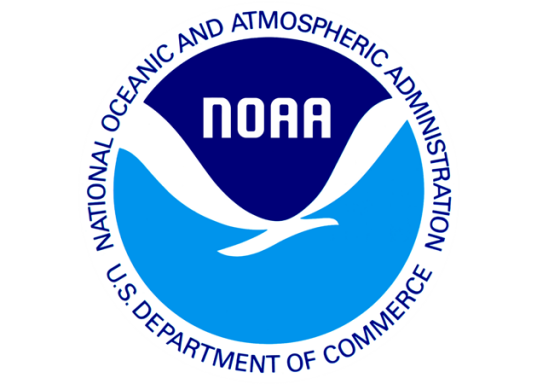 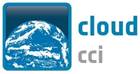 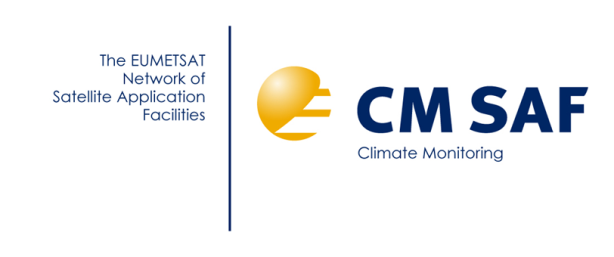 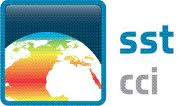 Advancing the AVHRR FCDR – a SCOPE-CM cooperation project between EUMETSAT, NOAA and ESAStatus report for SEP-10 meeting, Geneva23-24 March 2015
Karl-Göran Karlsson
SMHI, Norrköping, Sweden
Background
The historic AVHRR GAC dataset (1978present2025+ (?)) offers the longest data record of observations from a single high resolution multispectral passive sensor Highly interesting for climate change studies!
Several Thematic Climate Data Records (TDCRs) prepared in recent years (e.g. PATMOS-X and CLARA-A1)
During preparation of TCDRs several issues related to the quality of original radiances (FCDR) were identified SCOPE-CM project defined for achieving a long-term commitment for improving AVHRR GAC FCDR through international collaboration
2
Components of AVHRR FCDR project
Upgraded visible calibration corrections (MODIS Collection 6)(Andrew Heidinger)
Revised infrared calibration (new physical model)(Jon Mittaz)
Revised navigation based on image-retrieved (coast-line matched) update of orbital model (yaw, pitch,roll corrections)(Karl-Göran Karlsson)
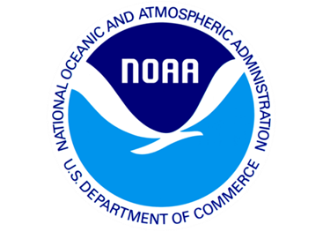 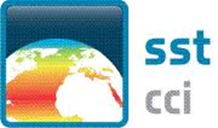 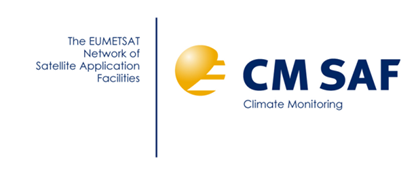 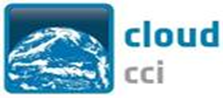 3
Original timeplan and responsibilities
Upgraded visible calibration corrections (MODIS Collection 6)
Responsible partner:	 NOAA (A. Heidinger)
Planned end:	 August 2014
Tentative AVHRR FCDR Release 1
SEP 2014 VISIBLE CALIBRATION UPDATE
4
Achievements
Upgraded visible calibration corrections (MODIS Collection 6)
Responsible partner:	 NOAA (A. Heidinger)
A new visible calibration correction was delivered to the CMSAF project in October 2014
Implemented in PyGAC module (explained in following slides) and now used to produce the basic FCDR (Level1c) for both CMSAF (CLARA-A2 dataset) and ESA-CLOUD-CCI projects
Discussions ongoing if also resulting Level 1c dataset shall be officially released as a separate FCDR dataset in CMSAF
5
Achievements – example NOAA-18
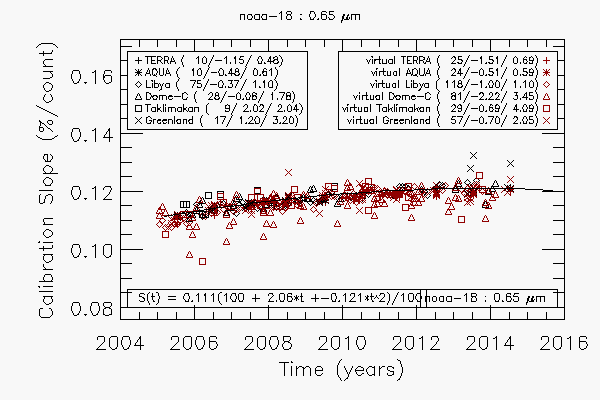 Same method used as previously described in IJRS (2010) paper but with new ground targets (Greenland, Taklimakan) and additional satellites (NOAA-19, METOP-02 and METOP-02)
6
Achievements – summary of coeffs
Preliminary Calibration Results (9/29/2014)
Table shows coefficients for the quadratic equation for calibration correction 
of instrument calibration slope. Estimations uncertain for some satellites (e.g., NOAA-08, NOAA-10 and METOP-01) due to insufficient data coverage.
7
Achievements at NOAA/UW/CIMSS (1)
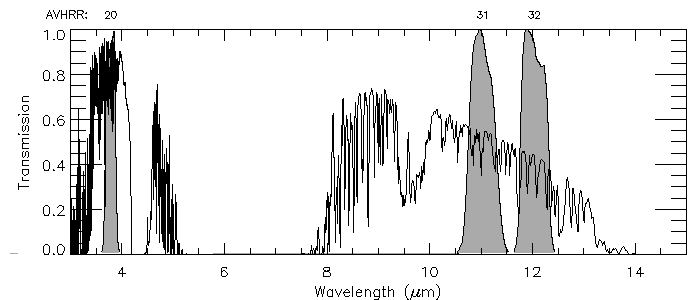 tropical transmission spectra
A Merged AVHRR / HIRS FCDR
AVHRR
channel response
NOAA & UW/CIMSS developed a new merged FCDR from AVHRR and HIRS.
This provides a MODIS or SEVIRI-like spectral information in the IR (see image on right).
10 years of data exist now.
A 2nd and complete version will be done in 2015.
Uses SCOPE-CM Reflectance Calibration and NOAA GSICS IR calibration for HIRS.
Can implement SCOPE-CM IR calibration when available.
Co-located HIRS and AVHRR radiances provide addition FCDR quality checks.
Format is NetCdf.
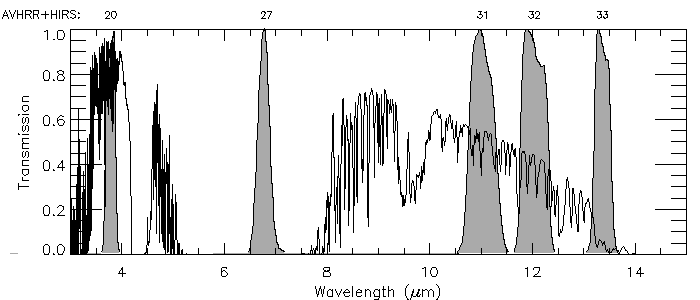 AVHRR + HIRS
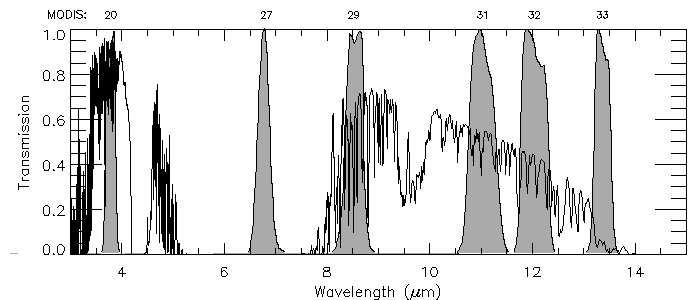 MODIS or SEVIRI
8
Achievements at NOAA/UW/CIMSS (2)
A Merged AVHRR / HIRS FCDR
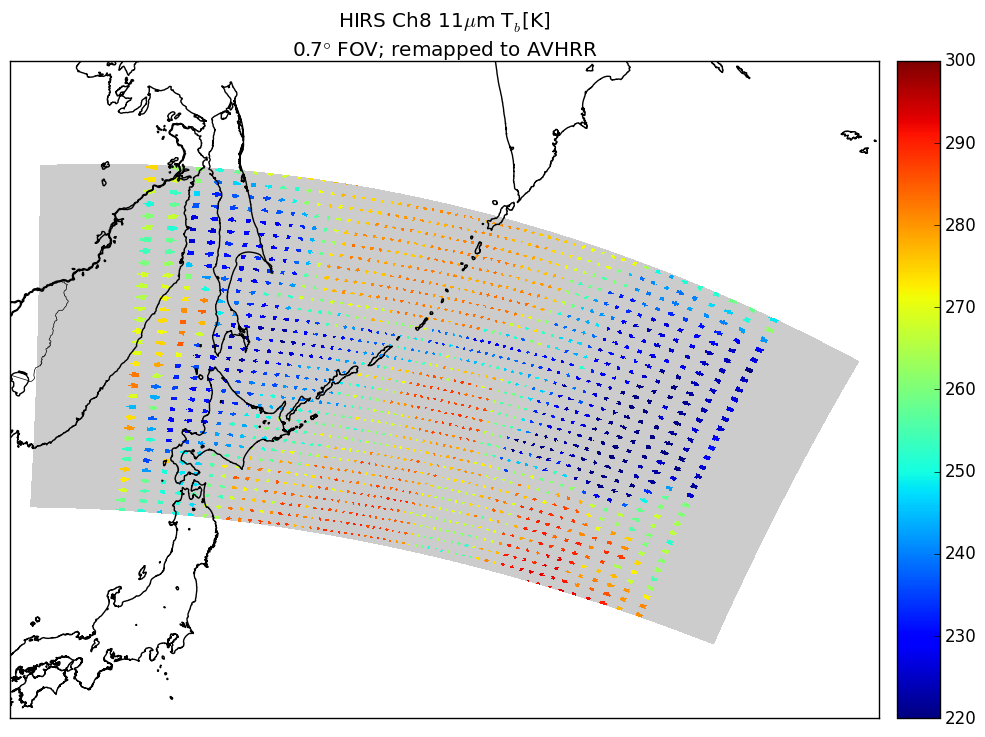 Challenges:
Spatial coverage.
Collocation.
Sensor footprint.
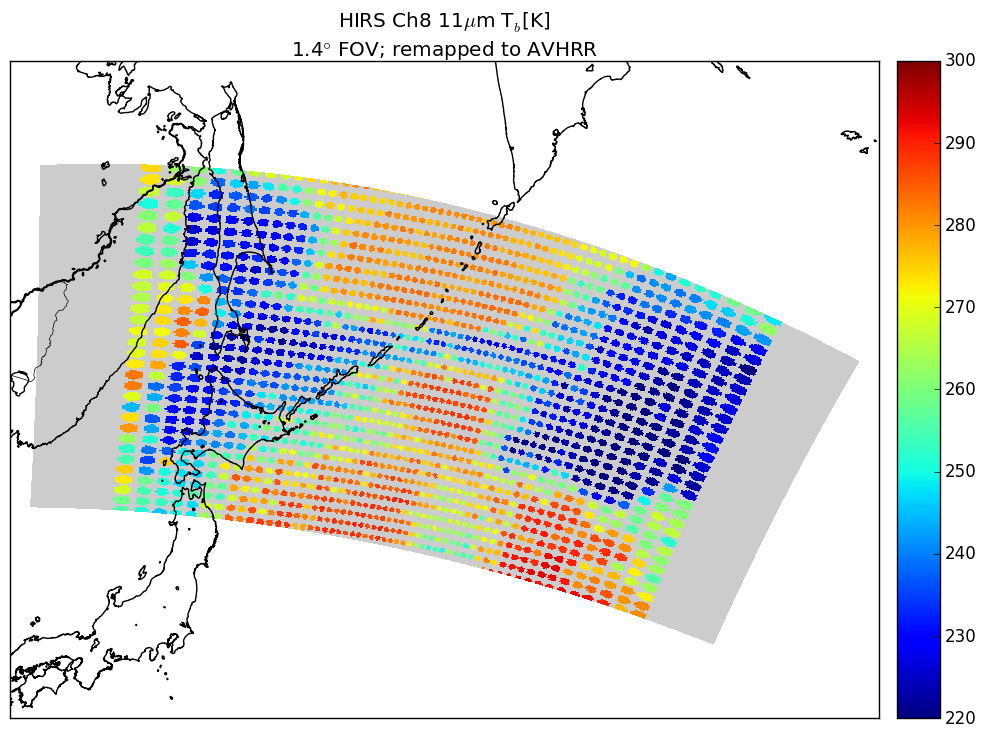 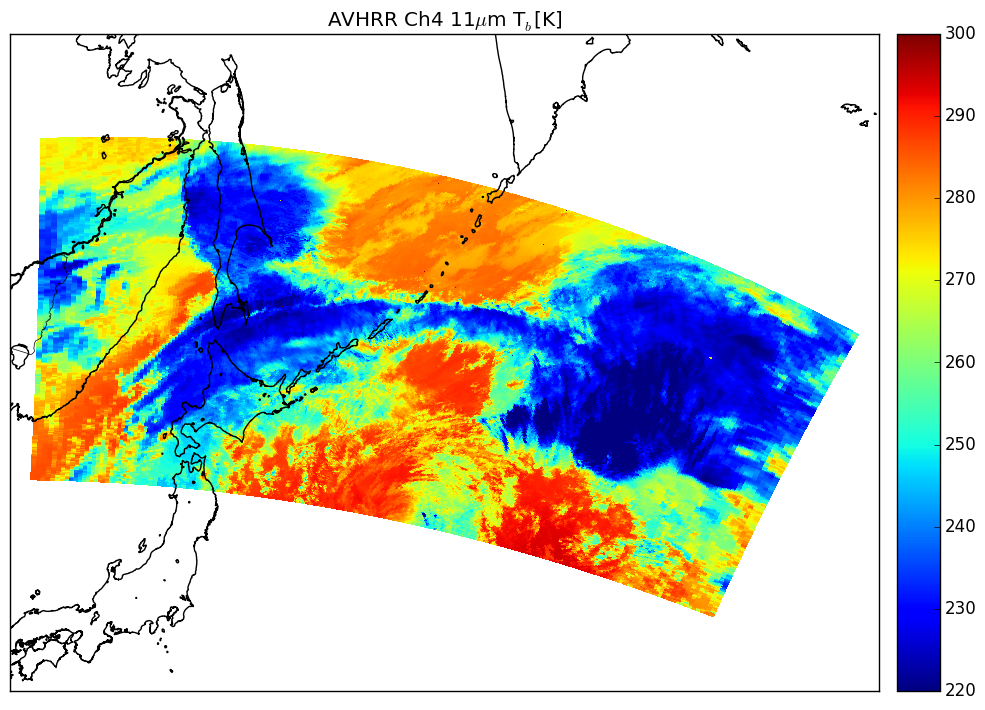 9
Timeplan and responsibilities
Revised infrared calibration (new physical model)
Responsible partner:	 ESA (ESA-SST-CCI, Jon Mittaz)
Planned end:	 June 2015
Tentative AVHRR FCDR Release 2
Jul 2015 infrared CALIBRATION UPDATE
10
Achievements
Revised infrared calibration (new physical model)
Responsible partner:	 ESA (ESA-SST-CCI, Jon Mittaz)
Work is ongoing (described in following slides 12-16) but delayed with 4-5 months
Discussions with CMSAF/ESA-CLOUD-CCI on common software (PyGAC – see next two slides)
This part of the SCOPE-CM project on infrared calibration has been greatly enhanced lately by the approval of the EU Horizon 2020 project FIDUCEO (including a thorough revision of the AVHRR infrared calibration procedure)
11
Achievements – PyGAC link
Revised infrared calibration (new physical model)
PyGAC is a standalone Python module developed by CMSAF and ESA-CLOUD-CCI (A. Devasthale, SMHI) for transferring original AVHRR Level 1b data (counts)  to Level 1c (radiances) applying the latest available inter-calibration methods (both visible and infrared)
Introduction available at https://pygac.readthedocs.org/en/pre-master/ 
New visible calibration implemented in PyGAC plus a revised infrared methodology (compared to method previously used in CMSAF CLARA-A1 dataset). However, still no input from revisions worked at in ESA-SST-CCI.
12
Achievements – PyGAC
Latest PyGAC and CMSAF development has addressed a long list of weaknesses and quality issues of the original Level 1b dataset:- Overlapping of GAC orbits (method for removing overlap)- Identification and removal of duplicated or corrupt Level 1b files- Errors in scan line numbering- Incorrect time stamps- Inconsistent PRT numbering and value range (threatening quality  of infrared calibration)- Lack of roll, pitch and yaw (RPY) corrections for POD satellites- Time stamp mismatch in header and data- Spurious erroneous geolocation values- Saturation of channel 3b solving these issues + more accurate visible and infrared calibration (smoothing over 50 scanlines) have already greatly improved the AVHRR FCDR (Level 1c dataset) used by CMSAF
13
Achievements – ESA-SST-CCI project (1)
Revised infrared calibration (new physical model)
Within the ESA CCI SST project there are deliverables related to the update of the AVHRR Thermal (3.7-12 micron) channels
25% of J.Mittaz time covered so very limited manpower 
Consists of a number of steps in the schedule
Obtain complete AVHRR data archive
Complete 
Includes University of Miami extra orbits and extra NOAA-06 data from NOAA CLASS
Creation of satellite-to-satellite and satellite against in-situ (ocean)
Create new AVHRR calibration coefficients (fundamental) for well behaved periods of AVHRR
Use SNO like matchups
Primary set (A)ATSR-to-AVHRR when available
Before (A)ATSR use newest (closest to (A)ATSR) AVHRR as reference
None exist for NOAA-15
Will be problematic for the earliest AVHRRs
Determine time dependent bias 
When (A)ATSR data available use as much as possible
Pre-(A)ATSR only have satellite-to-satellite matches at beginning/end of operational life for AVHRRs with matches equator crossing times
Can use other set (morning/afternoon) but even no AVHRRs have much less data for early satellites
Look into using RTM BTs as reference	
Validate using modern AVHRRs
14
Achievements – ESA-SST-CCI project (2)
Revised infrared calibration (new physical model)
MATCHUP GENERATION

Undertaken by Brockmann Consuly for the ESA-CCI SST project
Creation of satellite-to-satellite and satellite against in-situ (ocean)
Matchup against in-situ (buoy) data	
Clear sky only
Information of interest – RTM generated BTs
Creation of SNO like matchups
Clear and cloudy matchups included
BTs available where clear sky present
Will be done for 
(A)ATSR vs buoy
AVHRR vs buoy
(A)ATSR vs AVHRR
AVHRR vs AVHRR
Current status
In-situ matches for (A)ATSR and AVHRR for post-1991 period complete
Waiting for SNO like matches for post-1991 period
Currently 1991-2005 complete
Work on pre-1991 matchups yet to start
Some code changes are needed
Should be done in next couple of months
15
Achievements – ESA-SST-CCI project (3)
Revised infrared calibration (new physical model)
RECALIBRATION

Just at point of starting to look at matchup data
Need to write code to interpret format of matches
SNO for NOAA-12,14 fully available
Will start analysing in next couple of weeks
SNO for NOAA-16 doesn’t yet cover important instrument thermal variations
Should be available In a couple of weeks
Investigate time dependent biases using AATSR matches
Validate possible use of RTM BTs for time dependent biases
Pre-1991 AVHRRs
More limited matches so need to assess accuracy of recalibration procedure
Simulation code already available to test uncertainty on calibration parameters
Time dependent method needs investigating
In current ESA CCI schedule this work is to take ~ 6 months real time (1.5 months available work as funded)
16
Achievements – AVHRR and FIDUCEO
Revised infrared calibration (new physical model)
FIDUCEO project kicks off in March 2015 (next month)
2 post-docs to cover both AVHRR and HIRS calibration
AVHRR recalibration to look at using HIRS as a reference for pre-(A)ATSR period
As part of AVHRR calibration training will probably get a post-doc to help with CCI recalibration work
One post-doc due to start April 2015
2nd post awaiting final reply from candidate
Will create a new AVHRR Level 1 format including uncertainty information
NPL work already started of estimates of AVHRR uncertainty
17
Timeplan and responsibilities
Revised navigation based on image-retrieved (coast-line matched) update of orbital model (yaw, pitch,roll corrections)
Responsible partner:	 EUMETSAT (CM SAF, K-G Karlsson) 			+ ESA (ESA-CLOUD-CCI, M. Raspaud)
Planned end:	 June 2016
Tentative AVHRR FCDR Release 3
Jul 2016 navigation UPDATE
18
Achievements
Revised navigation based on image-retrieved (coast-line matched) update of orbital model (yaw, pitch,roll corrections)
Responsible partner:	 EUMETSAT (CM SAF, K-G Karlsson) 			+ ESA (ESA-CLOUD-CCI, M. Raspaud)
Work ongoing (according to plan)
Available clock error corrections for POD afternoon satellites have been added to the PyGAC module
19
Achievements – clock error corrections
Example of clock-error adjusted AVHRR GAC scene
(Estonia, Baltic Sea) NOAA-14 15 July 1997 at 00:42 UTC.
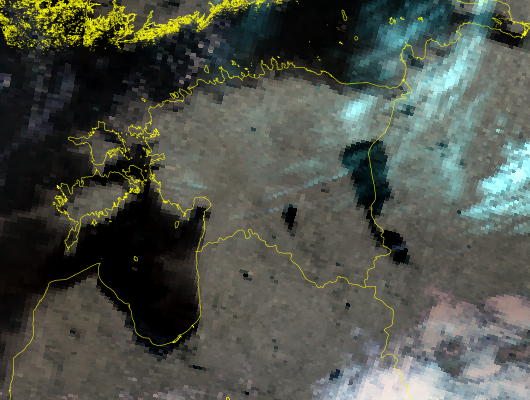 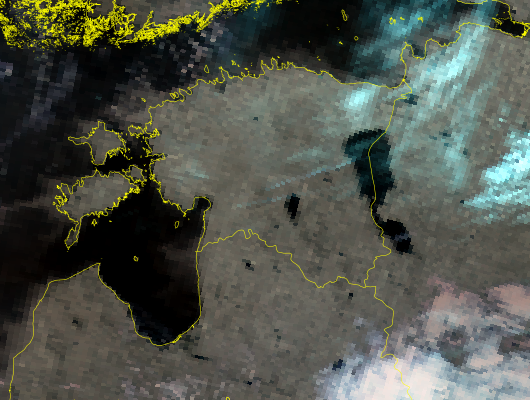 Clock-error adjusted
Original
20
Planned additional activities + end goal
Creating white (useful) and black (corrupt) list of GAC orbits(Basically already achieved from work with PyGAC)
Investigating alternative approaches for visible calibration correctionsSpecific suggestion: 	Workshop on this subject should be arranged as 			soon as possible!(Still not realised)
Extended monitoring after inclusion of all corrections
Tentative Final AVHRR FCDR Release
2018 consolidated final version
(Could still be considered as the end goal and now actually reinforced through the FIDUCEO initiative ending about the same time)
21
Plan for the next year
Upgraded visible calibration corrections (MODIS Collection 6)(Andrew Heidinger)
- Possible final adjustments of calibration correction + publication (?)- Use of upgraded calibration in next revision of PATMOS-X dataset
(- Extension of merged AVHRR + HIRS FCDR to 30 years)
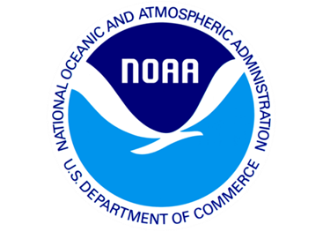 22
Plan for the next year
Revised infrared calibration (new physical model)(Jon Mittaz)
- Covered in previous slides   (last year of ESA-SST-CCI and first year of FIDUCEO)
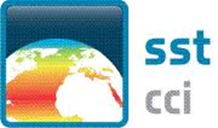 23
Plan for the next year
Revised navigation based on image-retrieved (coast-line matched) update of orbital model (roll, pitch,yaw corrections)(Karl-Göran Karlsson) 

- Prototyping method for image-retrieved (coast-line matched)  corrections
- Testing feasibility of retreiving full RPY correction or whether  correction will be limited to clock error correction
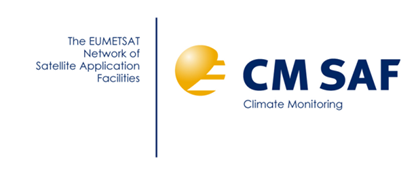 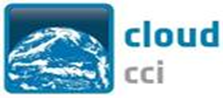 24
Considerations for long term plan
Should we consider incorporating HIRS into the planned FCDR (like done by UW/CIMSS?)(definitely interesting!)
Still no consensus about what is the best visible calibration (alternative methods under development). GSICS workshop?
Who takes responsibility for releasing the FCDR? (NOAA? EUMETSAT/CMSAF? FIDUCEO?)
25
Potential interactions
Connections to SCM-02 (Surface albedo from polar orbiters) and SCM-09 (ISCCP) are obvious.- Direct link already exists with SCM-02 via CMSAF Surface Albedo work for  CLARA-A2 (using PyGAC)- No link yet with ISCCP although indirect links are already established with  Andrew Heidinger (e.g. new paper by Rossow et al. to appear very soon in  Journal of Atmospheric and Oceanic Technology comparing ISCCP and  PATMOS-X visible AVHRR calibrations)
Connection with GSICS will probably be required to arrange proposed visible calibration workshop. Motivation is that there are still several (even within NOAA) methods proposed for inter-calibration of visible AVHRR radiances. Thus, how would we handle the fact that there are several FCDR versions? 
Connection to EU Horizon 2020 project FIDUCEO is already established.
26